Fig. 5 Time course of post-ischemic outflow of reduced cytochrome c (a), NOx outflow (b), and coronary flow (c) in ...
Cardiovasc Res, Volume 63, Issue 1, July 2004, Pages 118–129, https://doi.org/10.1016/j.cardiores.2004.02.012
The content of this slide may be subject to copyright: please see the slide notes for details.
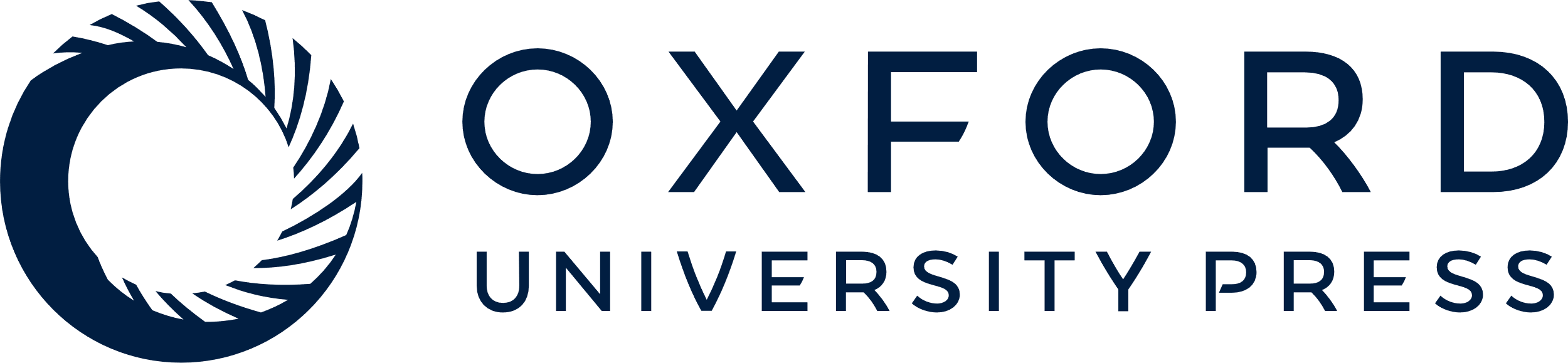 [Speaker Notes: Fig. 5 Time course of post-ischemic outflow of reduced cytochrome c (a), NOx outflow (b), and coronary flow (c) in the untreated IR hearts. Note differences in coronary reflow between the hearts perfused with KHB (○, NOx measurements) and KHB supplemented with cytochrome c (□, O2− measurements). Values are mean±S.E.M. of 6 (O2− measurement) to 12 experiments (NOx measurement).


Unless provided in the caption above, the following copyright applies to the content of this slide: Copyright © 2004, European Society of Cardiology]